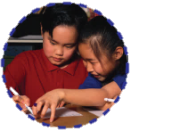 Using Child Outcomes Data to Drive Program Improvement:  New Developments
Christina Kasprzak
Frank Porter Graham Child Development Institute
Kathleen Hebbeler
SRI International
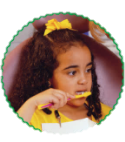 Presented at 
The Division for Early Childhood Annual Conference, 
Atlanta, GA 
October 2015
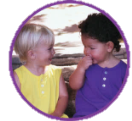 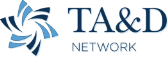 What we will cover:
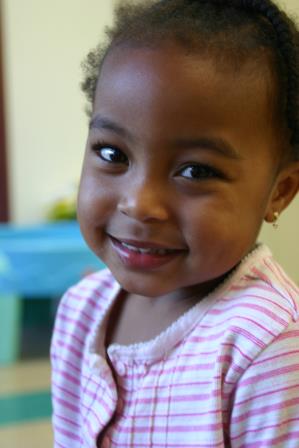 What we know nationally about how EI and ECSE recipients  are doing
How we know this
How these data are being used for policy and program improvement
2
General Background
Emerging importance of accountability in public programs over last 20 years
Not enough to have data on how many clients were served or how many hours of service were provided
In special education in particular, the emphasis shifted from getting children access to services to focusing on the outcomes being achieved.

***Accountability is about demonstrating results.***
Outcomes and Federal Funding
Every year the Office of Special Education Programs (OSEP) in the US Department of Education distributes federal IDEA funds to state Part C  and Part B Preschool agencies.  For 2014,
Part C:
Part B Preschool: 
All federal agencies are required to report on the outcomes achieved by their programs.
In 2005, OSEP required states to report data on child outcomes so the agency could:
Justify the funding for Part C and Part B Preschool.
Fulfill its requirement to report data on the outcomes of Part C and Part B Preschool.
Ultimate Goal for EI and ECSE
“To enable young children to be active and successful participants during the early childhood years and in the future in a variety of settings – in their homes with their families, in child care, preschool or school programs, and in the community.” 
                Based on the ECO stakeholder process when identifying 3 functional outcomes
Entire document available at http://projects.fpg.unc.edu/~eco/assets/pdfs/ECO_Outcomes_4-13-05.pdf
[Speaker Notes: Outcomes aren’t just about accountability…
This is where we want our children (EI and ECSE children) to accomplish and so we want to be accountable for helping children/families achieve this goal…]
Three Child Outcomes
Children have positive social-emotional skills (including social relationships)
Children acquire and use knowledge and skills (including early language/ communication [and early literacy])
Children use appropriate behaviors to meet their needs
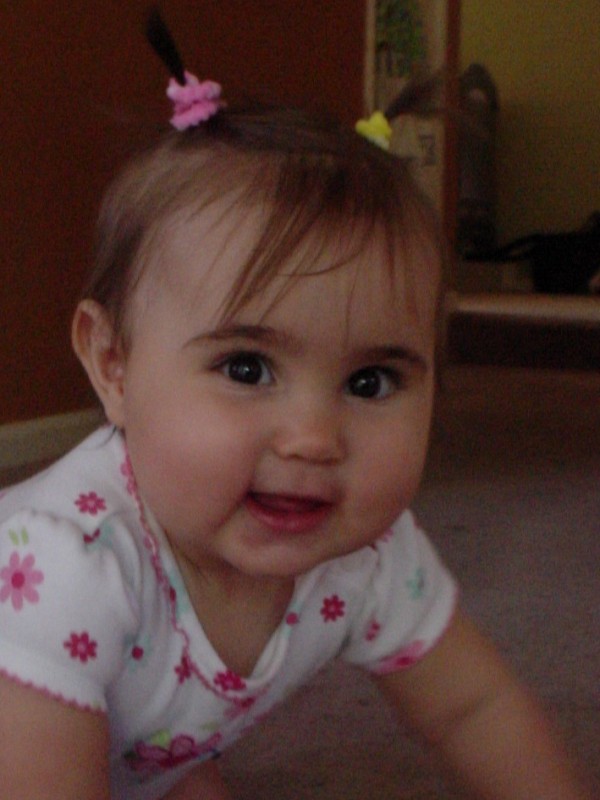 6
Child Outcomes Step by Step
Available at:

http://projects.fpg.unc.edu/~eco/pages/videos.cfm
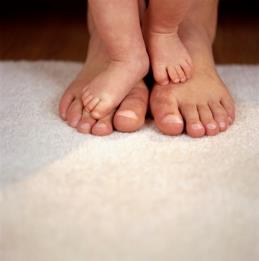 OSEP Reporting Categories
Percentage of children who between entry and exit:
a.	Did not improve functioning
b.	Improved functioning, but not sufficient to move nearer to functioning comparable to same-aged peers 
c.	Improved functioning to a level nearer to same-aged peers but did not reach it
d.	Improved functioning to reach a level comparable to same-aged peers
e.	Maintained functioning at a level comparable to same-aged peers
3 outcomes x 5 “measures” = 15 numbers
8
9
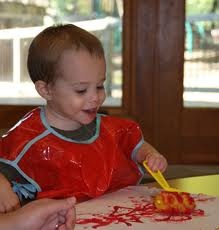 The Summary Statements
Of those children who entered or exited the program below age expectations in each outcome, the percent who substantially increased their rate of growth by the time they turned 3 [6] years of age or exited the program.
The percent of children who were functioning within age expectations in each outcome by the time they turned 3 [6] years of age or exited the program.
[Speaker Notes: States set targets on the Summary Statements]
Building a National Measurement System 
for Child Outcomes
State Approaches to Measuring Child Outcomes – FFY 2013-14
12
State Approaches: Part C
State Approaches: Part B Preschool
Method for Calculating National Estimates & Criteria
Weighted average of states that met minimum quality criteria
Minimum quality criteria for inclusion in national analysis:
Reporting data on enough children
Part C – 28% or more of exiters
Part B Preschool – 12% or more of child count
Within expected patterns in the data
category ‘a’ not greater than 10% 
category ‘e’ not greater than 65%
15
The Data
Pause to reflect….
What do you see?
How do you interpret these data?
22
What We See
Large percentages of children showing relatively good outcomes at exit from EI and ECSE
Continuing to see consistency in the data over time
Increasing number of states who meet minimum quality criteria for national analysis
Increasing number of children in the child outcomes data
23
The Quality of the Data
Part C: Percent of States by Completeness of Child Outcomes Data*
* Completeness = (total with outcomes data/total exiters)
14
Part B Preschool: Percent of States by Completeness of Child Outcomes Data
* Completeness = (total with outcomes data/child count)
15
State Level Variation and Patterns
27
National: 52%
Part B Preschool: State Variation: Exited within Age Expectations – Knowledge and Skills, 2013-2014, All States
National: 52%
Part C:  Exited within Age Expectations by State Percent of Exiters Not Eligible for Part B* 2013-14  - All States
Part C: Average Percentage Who Exited within Age Expectations by State Percent Served*, 2013-14 – All States
*http://www2.ed.gov/programs/osepidea/618-data/state-level-data-files/
31
Part C: Average Percentage Who Exited within Age Expectations by ITCA Eligibility Category, 2012-13, All States
23
Part B Preschool: Average Percentage Who Exited within Age Expectations by State Percent Served, 2013-14,  All States (N=50)*
*child count data was not available for 1 state to compute percent served
33
Variation Over Time
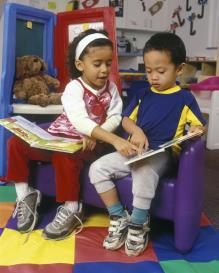 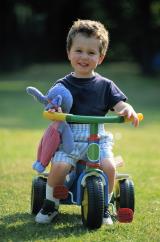 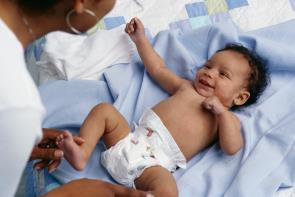 34
Interpreting Year-to-Year Change
35
Part C: Trends Over Time: Greater Than Expected Growth– Social Emotional, 2013-2014, All States
Part B Preschool: Trends Over Time: Greater Than Expected Growth– Social Emotional, 2013-2014, All States
Part C: Statistically Significant* Change between 2012-13 and 2013-14: All States (N=51)
*p<.05
38
Part B  Preschool: Statistically Significant* Change between 2012-13 and 2013-14: All States (N=51)
*p<.05
39
TA Requested by States
Data Quality
Increasing the number of children/families in the data
Pattern checking to identify data quality issues
Training, guidance, supervision, etc.
40
Let’s Talk
What do you know about your state’s data?
Have you seen it?
Are you contributing data?
Have you participated in discussions about the data?
Do you have any concerns about your state’s data and why?
What is your state doing to improve the quality of its child outcomes data?
Who Uses the Data? 
What For?
Uses of the Child Outcomes Data
Policy-making
Justifying the amount of federal funding for the Part C and Part B Preschool 
Accountability
Federal monitoring of states (Determinations)
States monitoring of locals
Program improvement
State Systemic Improvement Plan (SSIP)
General program improvement
Federal Funding
Federal and State Monitoring
IDEA requires 
the federal government monitor how states are implementing the program
the State Education Agency/Lead Agency for Part C monitor the locals
For many years, focus was on compliance (access)
Process:  timelines, signatures, procedures followed, paperwork in place
Recent shift to emphasis on the results the programs are achieving
****THIS IS A HUGE CHANGE***
Determinations
U.S. Department of Education, Office of Special Education Programs (OSEP) issues Determinations based on its review of each state’s data.
Each state is found to :
Meets the requirements and purposes of IDEA
Needs assistance in implementing the requirements of IDEA
Needs intervention in implementing the requirements of IDEA, or 
Needs substantial intervention in implementing the requirements of IDEA. 
In 2015, for the first time, the child outcomes data were examined as part of the determinations for  Part C.
Preschool is included under Part B (ages 3 to 21) and the preschool child outcomes data is not included in Part B determinations.
Part C Determinations: 2015
What is the SSIP?
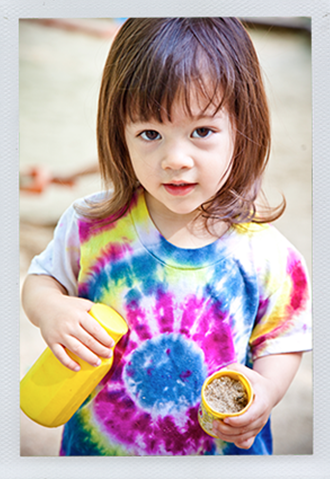 Multi-year, achievable plan that:
Increases capacity of EIS programs/LEAs to implement, scale up, and sustain evidence-based practices
Improves outcomes for children with disabilities (and their families)
48
[Speaker Notes: So what is the State Systemic Improvement Plan or SSIP? The SSIP is a comprehensive, ambitious, yet achievable  multiyear plan for improving results for children with disabilities.  The SSIP is to be developed in Phase I and Phase II and then implemented in Phase III.  Through a detailed data and infrastructure analysis, States must assess the capacity of their current infrastructure systems and their ability to enhance this infrastructure to increase the capacity of Local Education Agencies (LEAs) and Early Intervention Service (EIS) programs to implement, scale up, and sustain, evidence-based practices that will result in improved outcomes for infants, toddlers and preschoolers with disabilities. Throughout this webinar, we will provide an overview of the SSIP process.]
Who has to develop an SSIP?
State Part C program
State Part B program
The Part B program will only need to develop one plan.
Role of Part B 619 program?
619 incorporated into the Part B
619 focus for the Part B 
Part C and Section 619
Coordination across 0-21
* Families are included for Part C only. Part B includes results for children with disabilities
[Speaker Notes: The proposed SSIP is to be developed in 2 phases and then implemented in a third phase that occur over the new APR reporting period of 2015-2020

Phase 1—April, 2015
Phase 2—February, 2016
Phase 3—February, 2017 through February, 2020

Data Analyses: In order to improve results, States must assess the capacity of their current infrastructure systems and their ability to enhance this infrastructure to increase the capacity of EIS programs and providers to implement, scale up, and sustain evidence-based practices that will result in improved outcomes for infants and toddlers with disabilities and their families.  The data and infrastructure analysis should use multiple data sources, including SPP/APR indicators and 618 State-reported data, to identify systemic approaches that will lead to improved results for infants and toddlers with disabilities and their families across key measures:  early childhood outcomes and family involvement.

Identification of the Focus for Improvement:   A description of improvement strategies on which the State will focus that will lead to a measurable child-based result.  The State must include in the description how the data analysis led to the identification of the area on which the State will focus.  The State must demonstrate how addressing this area of focus for improvement will build the capacity of EIS programs and providers and supports to improve the identified result for infants and toddlers and their families with disabilities.  (For example, the State might be working to improve the validity and representativeness of their data on early childhood outcomes and family involvement.) 

Infrastructure to Support Improvement and Build Capacity:  A description of how the State analyzed the capacity of its current system to support improvement and build capacity in EIS programs and providers to implement, scale up, and sustain evidence-based practices to improve results for infants and toddlers with disabilities and their families, and the results of this analysis.  State system components include:  governance, fiscal, quality standards, professional development, data, technical assistance, and accountability.

The description must include:
strengths of system
how components of system are coordinated
areas for improvement within and across components of the system
an analysis of initiatives in State, including initiatives in general education and other areas beyond special education, which can have an impact on children and youth with disabilities 
how decisions are made within State system and representatives (e.g., agencies, positions, individuals) that must be involved in planning for systematic improvements in the State system

Theory of Action: Based on the data analysis and infrastructure analysis, the State must describe the general improvement strategies that will need to be carried out and the outcomes that will need to be met to achieve the State-identified, measurable improvement in results for infants and toddlers and their families with disabilities.  The State must include in the description the changes in the State system, and EIS program and provider practices, that must occur to achieve the State-identified, measurable improvement in results for infants and toddlers with disabilities and their families.  States should consider developing a logic model that shows the relationship between the activities and the outcomes that the State expects to achieve over a multi-year period.

Evaluation Plan:  A description of how the State will evaluate the implementation of its SSIP.  The plan must include the methods that will be used to collect and analyze data related to specific activities and outcomes of the SSIP.  The description must also include how the State will use the results of the evaluation to examine the effectiveness of the implementation of the plan and the progress toward achieving intended outcomes, and make modifications to the SSIP as necessary.]
What States Selected as the State-Identified Measureable Result (n=56)
Improvement Strategies (N=55)
52
What is going on in your state?
Did you participate in any SSIP work in your state?
Tell us about it. 
How important was the child outcomes data to that work?
Impressions of the process and the plan?
Do you know of other ways your state or local program is using the child outcomes data?
53
TA Requested by States
Using Data for Program Improvement
Identifying trends in the data
Identifying areas of low and high performance
Identifying meaningful differences
54
Conclusions
The data that show many children changing trajectories over the course of the time they receive EI/ECSE.
The child outcomes data are being used in multiple ways. 
Results Driven Accountability is shining a spotlight on each state’s child outcomes data.
States can expect more scrutiny around data quality.
Quality of the data is likely to continue to improve as the data get more use from state and local programs.
55
Conclusions
Best use:
The quality of services that children and families receive improves as a result of looking at the data 
and as a result…
Outcomes achieved by children and families get even better.
Questions?
36
For Additional Resources
Visit our web sites:
http://ectacenter.org/
http://dasycenter.org/
The contents of this presentation were developed under a grant from the U.S. Department of Education, # H373Z120002, and a cooperative agreement, #H326P120002, from the Office of Special Education Programs, U.S. Department of Education. However, those contents do not necessarily represent the policy of the U.S. Department of Education, and you should not assume endorsement by the Federal Government. DaSy Center Project Officers, Meredith Miceli and Richelle Davis and ECTA Center Project Officer, Julia Martin Eile.
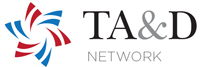 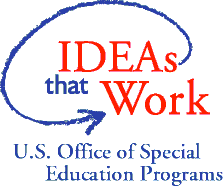